2025年02月23日
主日崇拜

教会聚会
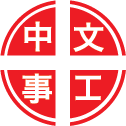 中文崇拜：每周日上午  9:30 , Baskin Chapel
中文主日學：每周日上午 11:00 , 教室2140B
  生命團契：每周五晚上  6:30 , 教室2103
请大家安静，预备心
我的神，我的父，我的磐石
My God, My Father, My Rock
每一天我需要你
I Need You
Hebrews 希伯來書
4:14-16
14 我们既然有一位已经升入高天尊荣的大祭司，就是神的儿子耶稣，便当持定所承认的道。
15 因我们的大祭司，并非不能体恤我们的软弱。他也曾凡事受过试探，与我们一样。只是他没有犯罪。

14 Therefore, since we have a great high priest who has gone through the heavens, Jesus the Son of God, let us hold firmly to the faith we profess.
15 For we do not have a high priest who is unable to sympathize with our weaknesses, but we have one who has been tempted in every way, just as we are--yet was without sin.
16 所以我们只管坦然无惧地，来到施恩的宝座前，为要得怜恤，蒙恩惠作随时的帮助。

16 Let us then approach the throne of grace with confidence, so that we may receive mercy and find grace to help us in our time of need.
祈禱
Prayer
我要一心稱謝你
Lord, I Praise with All of My Heart
奉獻祈禱
Offertory Prayer
Colossians 歌羅西書
1:9-14
9 因此，我们自从听见的日子，也就为你们不住地祷告祈求，愿你们在一切属灵的智慧悟性上，满心知道神的旨意。
10 好叫你们行事为人对得起主，凡事蒙他喜悦，在一切善事上结果子，渐渐地多知道神。

9 For this reason, since the day we heard about you, we have not stopped praying for you and asking God to fill you with the knowledge of his will through all spiritual wisdom and understanding.
10 And we pray this in order that you may live a life worthy of the Lord and may please him in every way: bearing fruit in every good work, growing in the knowledge of God,
11 照他荣耀的权能，得以在各样的力上加力，好叫你们凡事欢欢喜喜地忍耐宽容。
12 又感谢父，叫我们能与众圣徒在光明中同得基业。

11 being strengthened with all power according to his glorious might so that you may have great endurance and patience, and joyfully
12 giving thanks to the Father, who has qualified you to share in the inheritance of the saints in the kingdom of light.
13 他救了我们脱离黑暗的权势，把我们迁到他爱子的国里。
14 我们在爱子里得蒙救赎，罪过得以赦免。

13 For he has rescued us from the dominion of darkness and brought us into the kingdom of the Son he loves,
14 in whom we have redemption, the forgiveness of sins.
今日證道

保罗的祷告

Paul’s Prayer

王牧师
默 祷
Prayerful Meditation
報 告
Announcements
BBC 中文事工通知
歡迎新朋友
Welcome New Friends
祝 福
Benediction
彼此問安
Greeting of Peace